Sanitary Engineering
Sewerage Engineering

Definitions

By
Dr. Muhanad M. Abbas
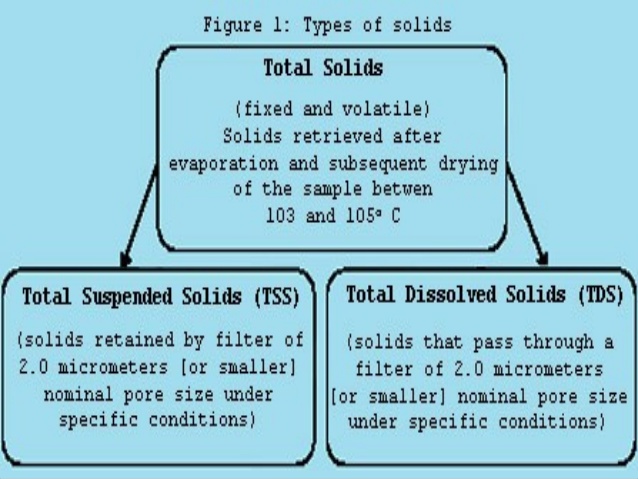 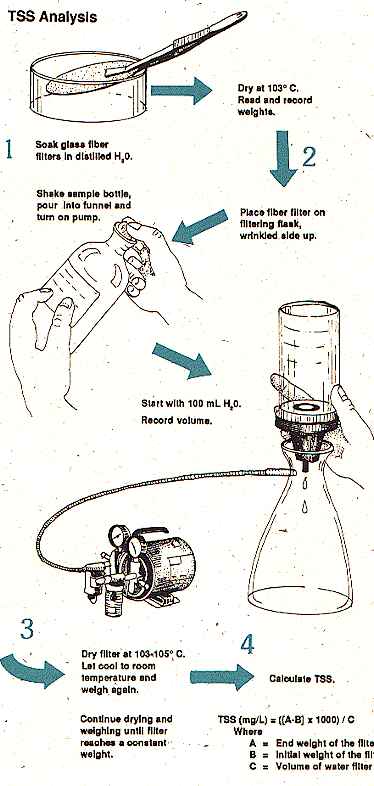 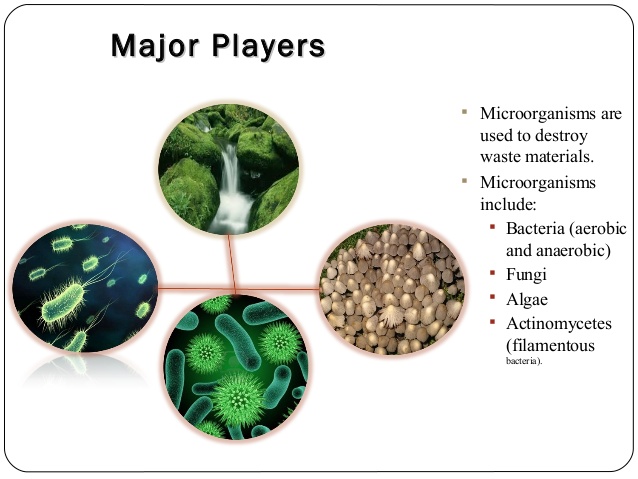 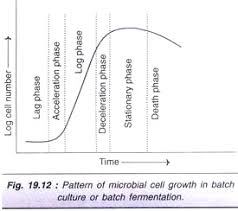